Administration
Administration
2
Terms and Conditions
3
Terms and conditions
4
Terms and conditions
5
House keeping
6
Standards
When being deployed by a WRU department make sure that you have all the necessary
 equipment and information.
Prepare for your delivery by reading the presentation beforehand.
Make sure all videos play on your device. 
Wear your WRU kit and be proud to represent the organisation.
Organise the room so its conducive for learning and is dressed with WRU branding.
Complete any administration duties required by the deploying department. 
Use social media when appropriate and follow the WRU guidelines
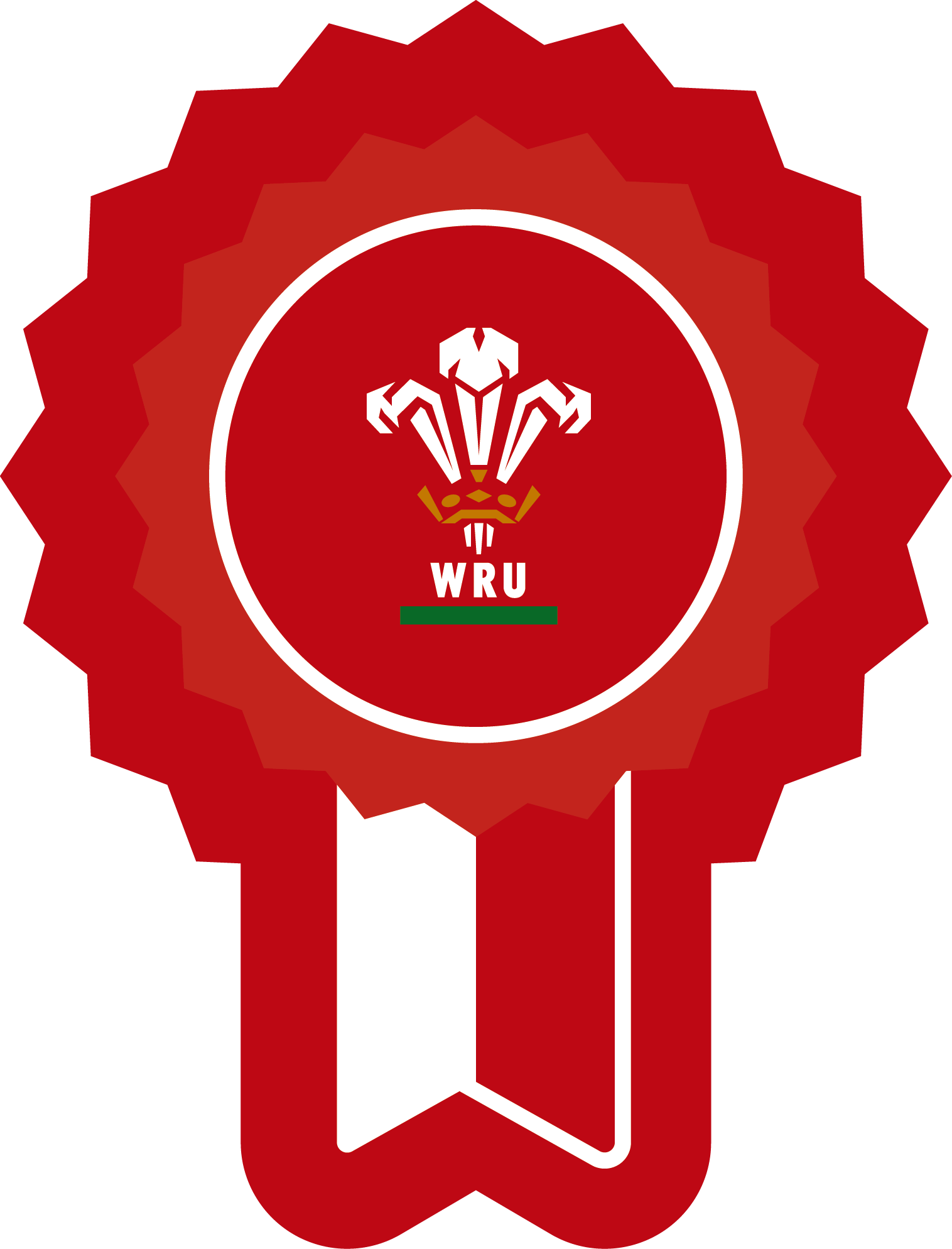 7
Quality Assurance
8
Quality assurance
9
The Reasons why?
10
Process
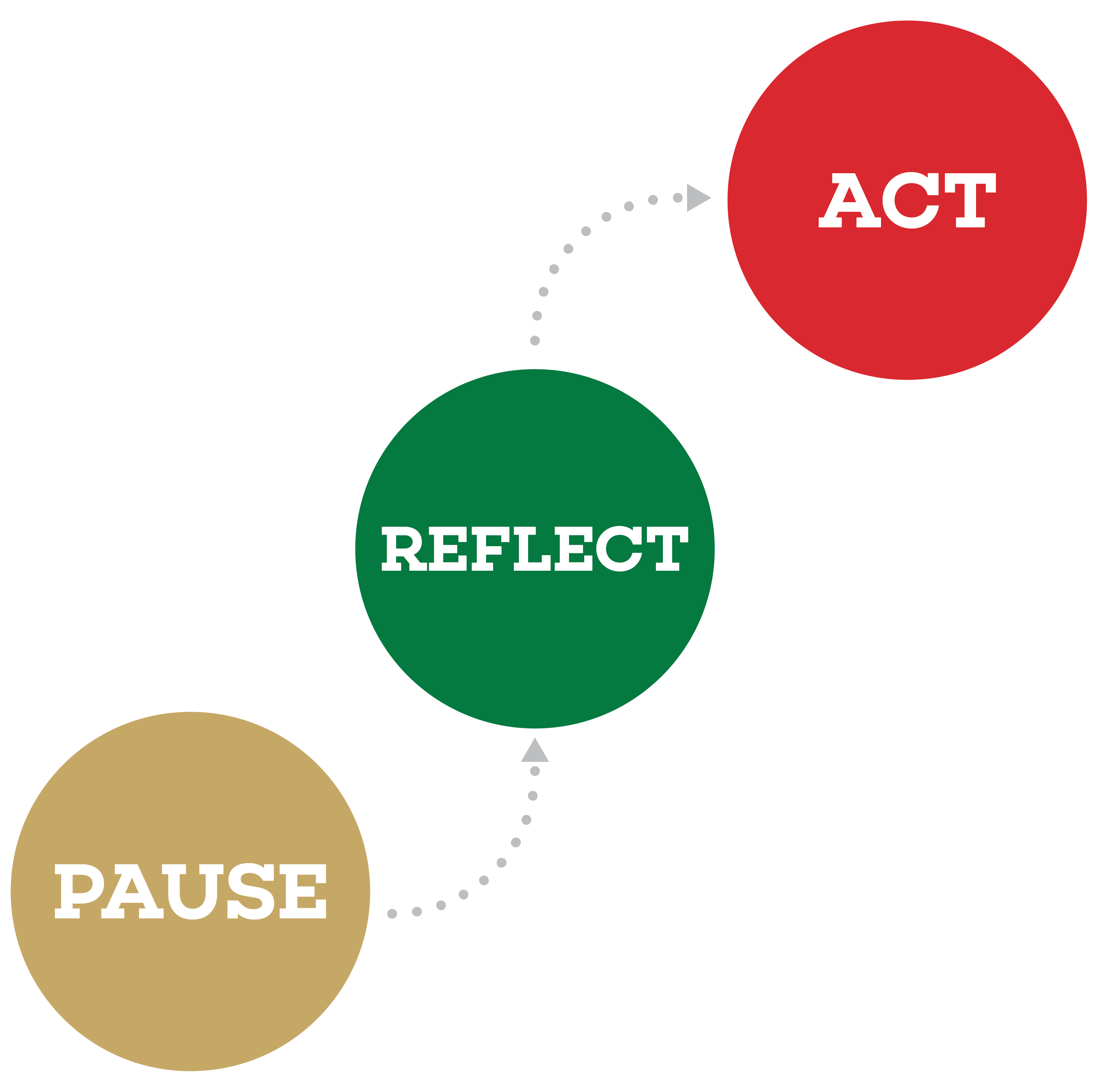 YOU WILL RECEIVE:-  
2 Delivery Observations a year by your trainer.
2 Peer Observations a year. 
You will be expected to complete 2 self reflections a year.
All this will be collated and stored in a central folder structure that you and the department deploying you will have access to.
11
Competency
12
CompetenciesWhat are they? why do we use them?
Competencies are cluster of highly interrelated attributes, including knowledge, skills, and abilities that give rise to the behaviours needed to perform a given role effectively.
At the WRU they help us:-
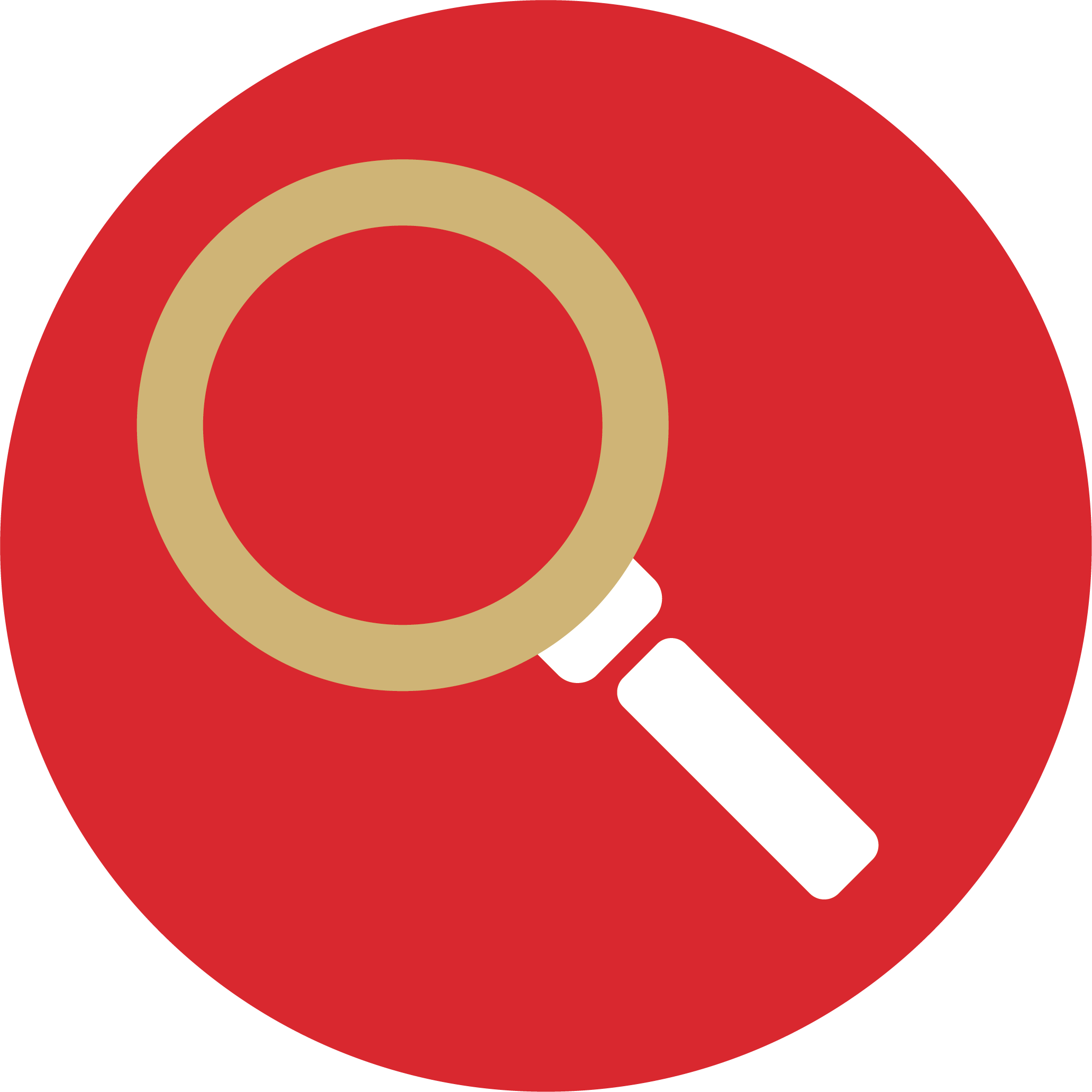 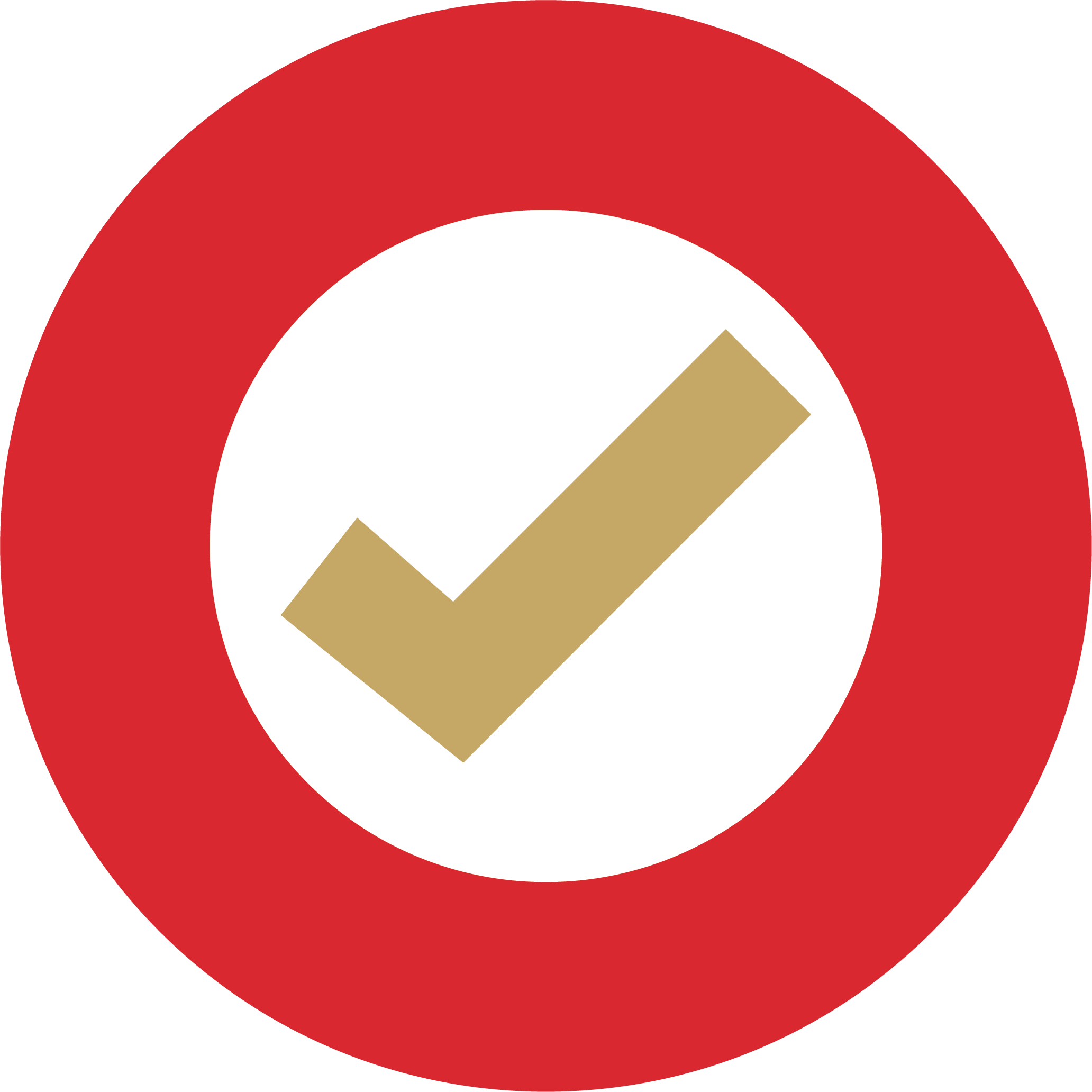 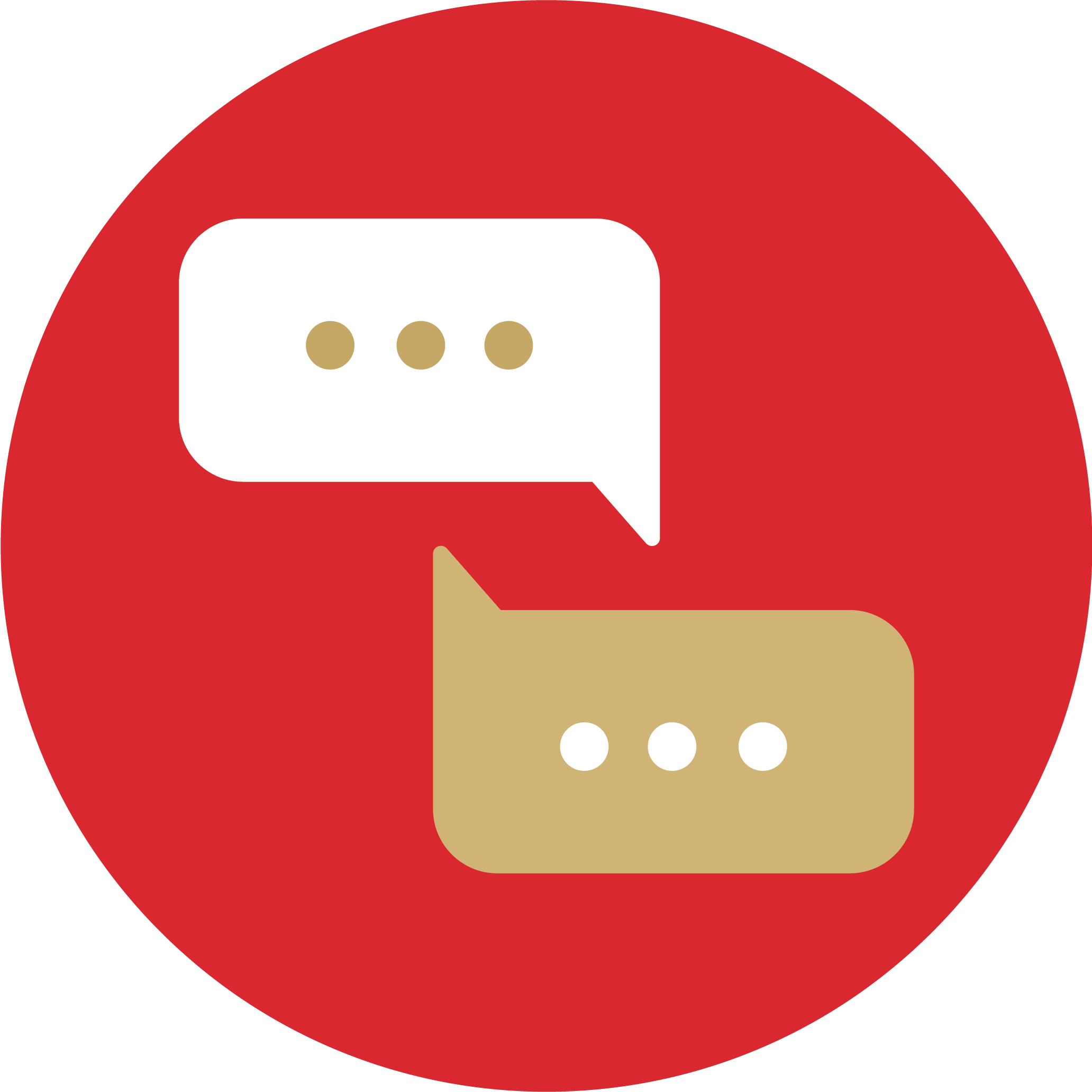 Communicate the purpose
Identify key themes
Get conditions right
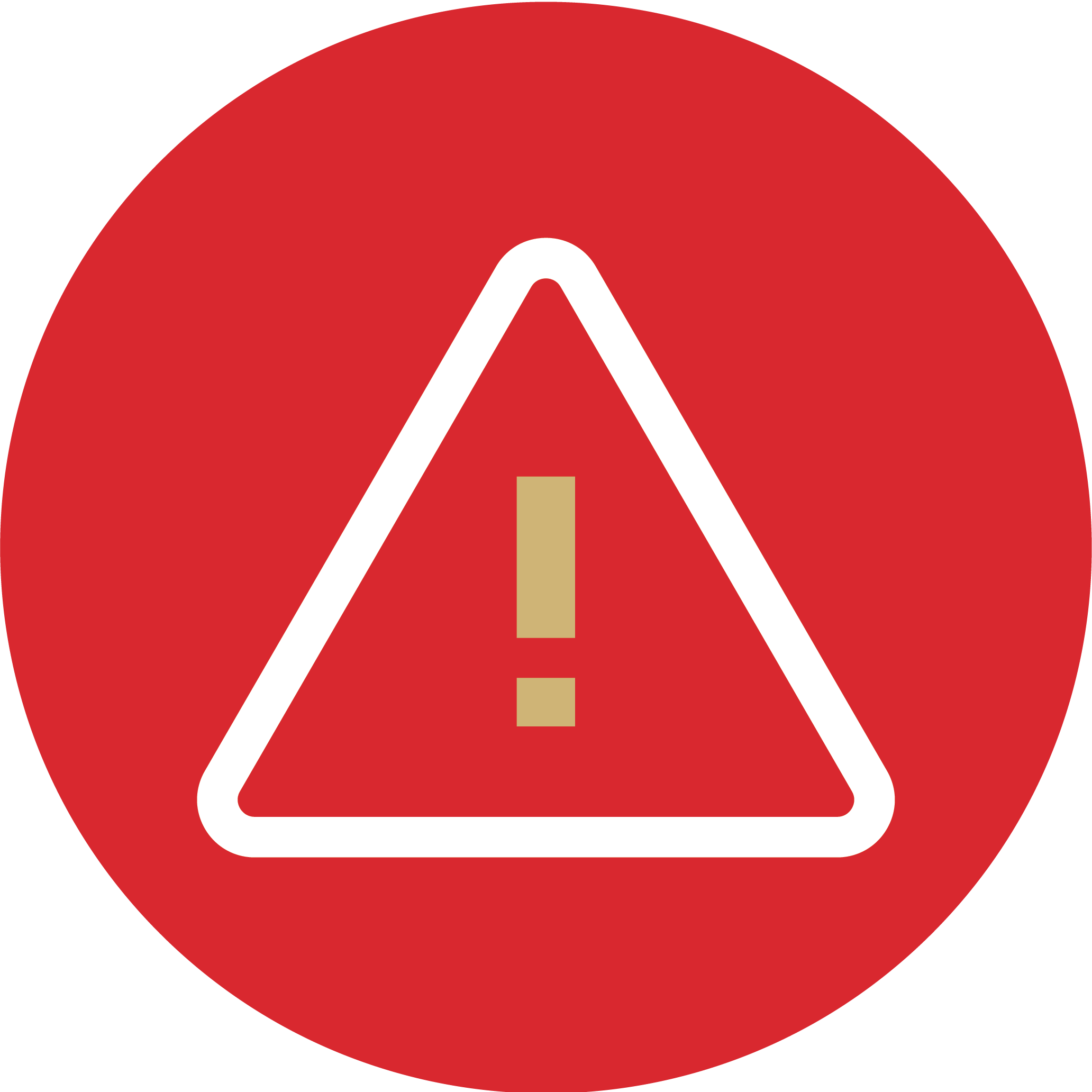 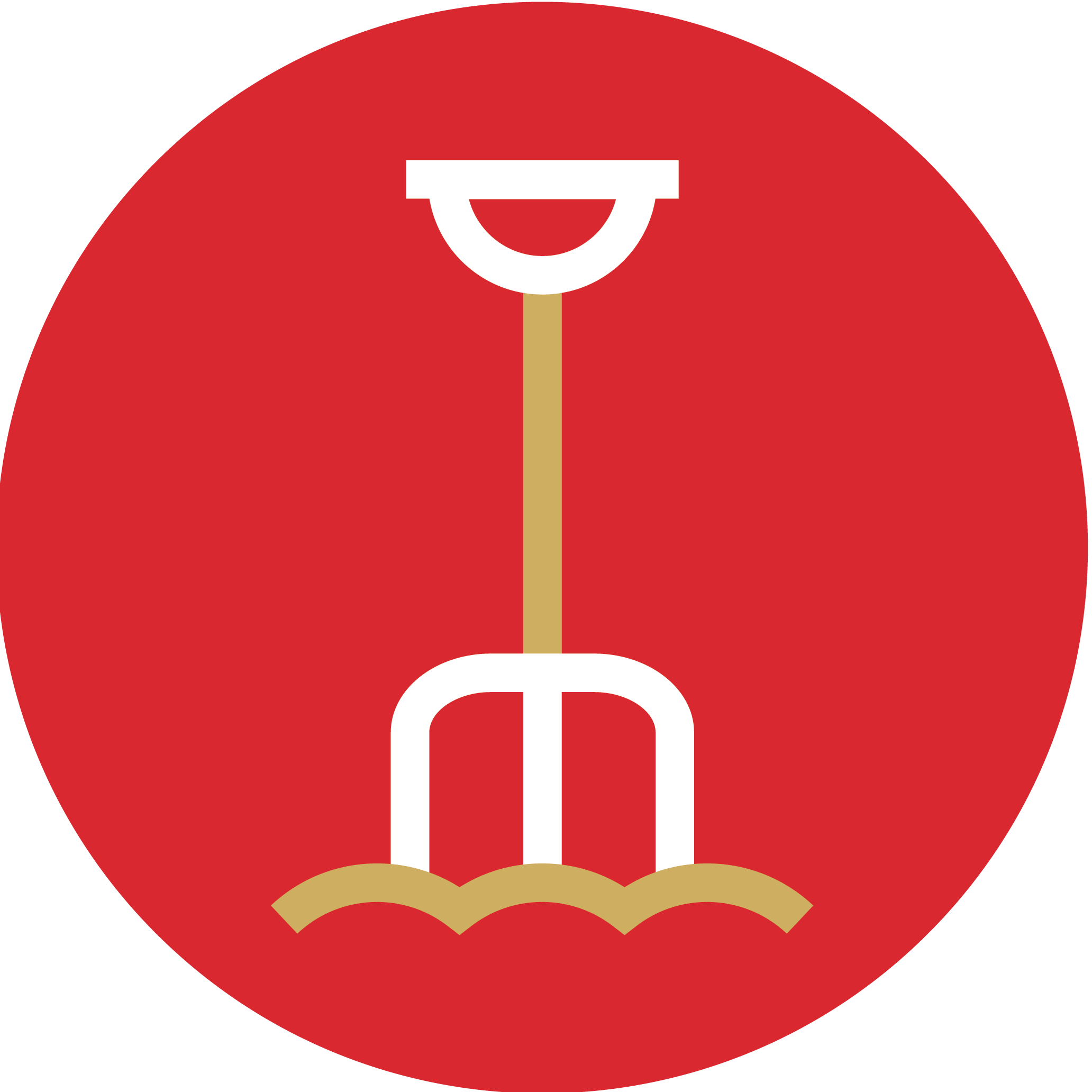 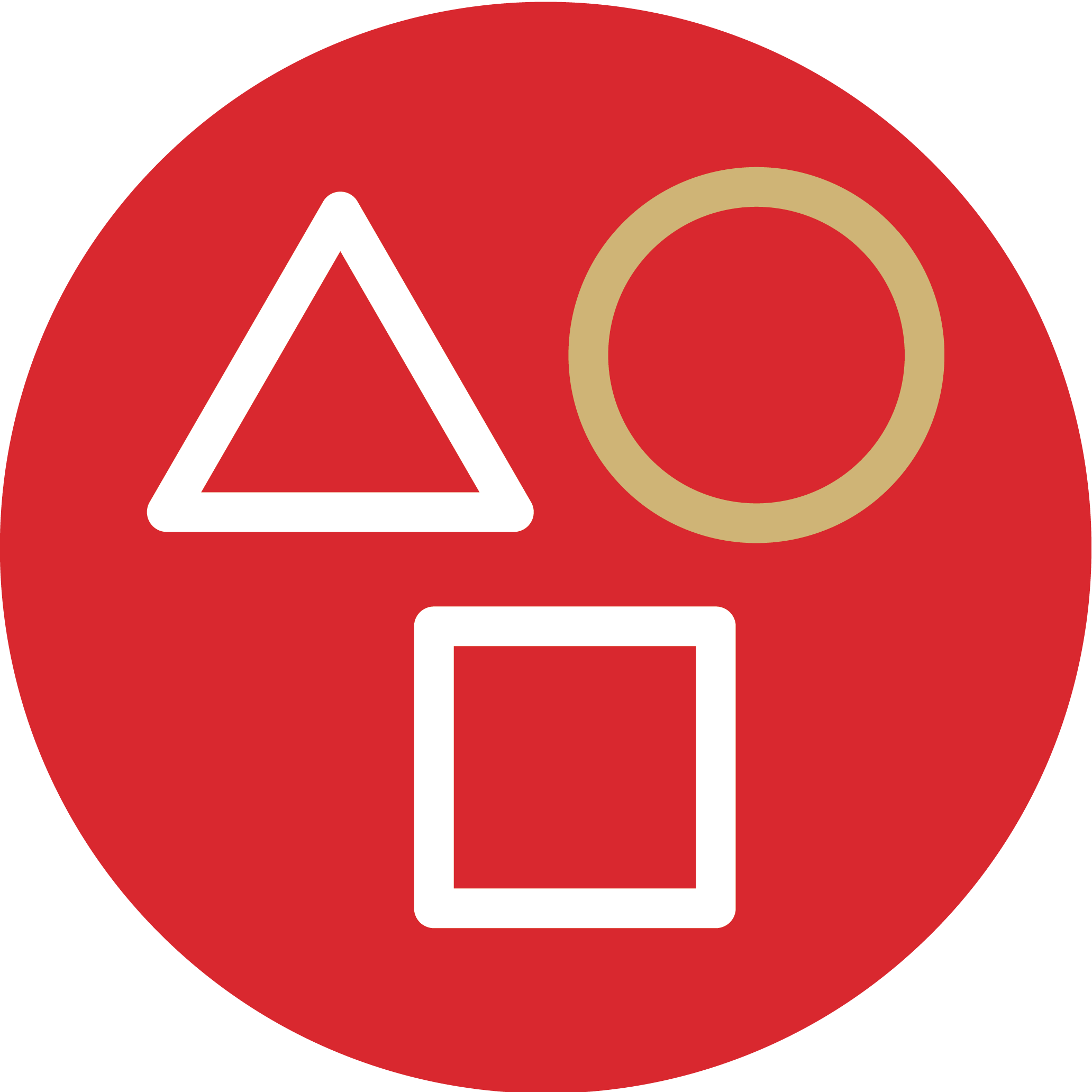 Tackle the root cause
Keep it simple
Train, don’t blame
13
[Speaker Notes: Communicate the purpose – Find out if employees understand what the framework’s purpose is. If they don’t understand how behaviours contribute to personal and organisational success, there’s little point in updating or developing the framework.

Identify key themes – Even if staff are clear about the framework’s purpose, it must also support the organisation’s aspirations (goals, values, business plans, and so on). If people aren’t all working towards these, some individual efforts are likely to be diversions.

Get conditions right – The organisation’s procedures need to support the framework, and the culture, resourcing and management structures must be supportive too. Be realistic: if conditions inhibit behaviours, then change the conditions or change the behaviours.

Tackle the root cause – As well as goals and conditions, behaviour is also influenced by underpinning characteristics (knowledge, skills and attitude). One underdeveloped characteristic, such as communication skills, can affect many different behaviours. If managers don’t understand this distinction, they may focus on trying to improve the behaviour without tackling the root cause.

Keep it simple – There are two key elements to ease of use – language and structure. However, ‘perfect’ the framework, if it’s too complicated, long or detailed it won’t be used. The language must be meaningful to the people who use it.

Train, don’t blame – Once the structure has been updated, make sure that everyone who uses it is trained. As with any tool, if users don’t know how to use it, it will fall into disuse or fail to meet its full potential.]
Delivery Competencies
Keep it relevant
Emphasise the importance
Keep conversations focus on the subject
Why will the subject help them
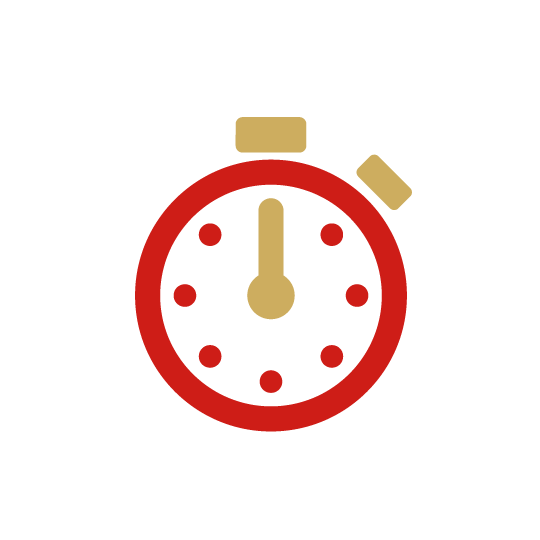 Draw on experience of group
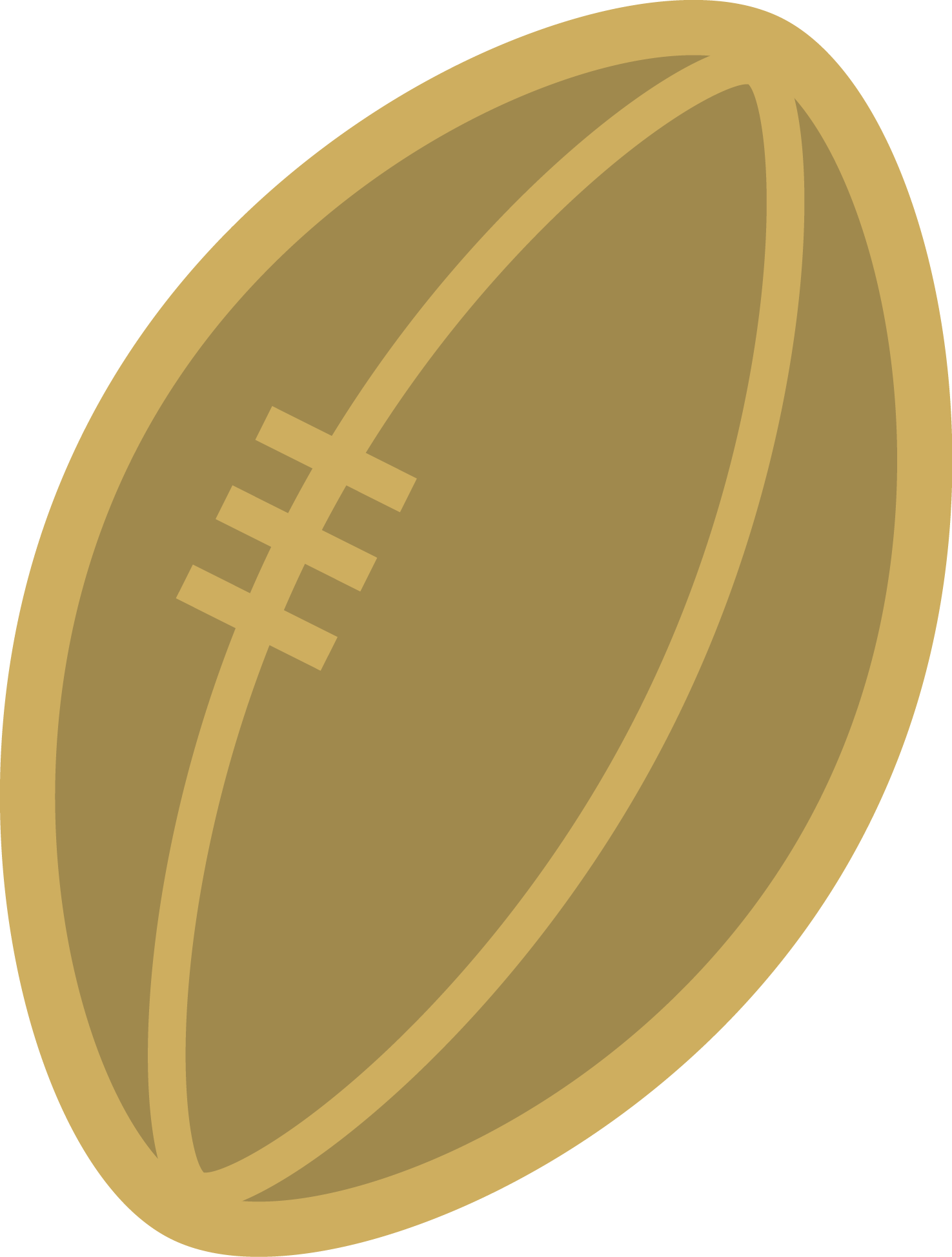 Foster Collaboration
Ask for examples on the subject
Respect the information given
Question the experiences
Give them time to discuss with others
All and encourage cross conversations
Share conversations
Encourage Participation
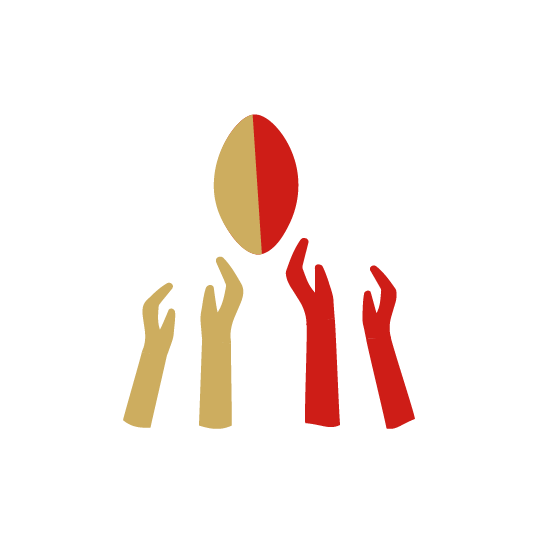 Provide Feedback
Use open ended questions
Build Rapport with the group
Listen to what they have to say and acknowledge their answers
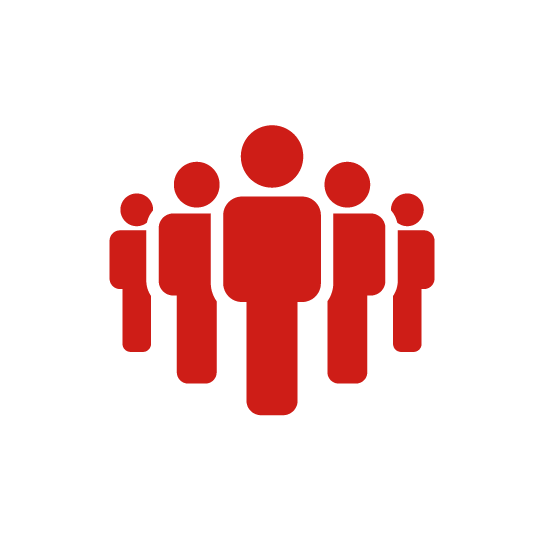 Give the learners feedback
Use positive affirmation
Provide positive challenge and encourage them to find alternative answers
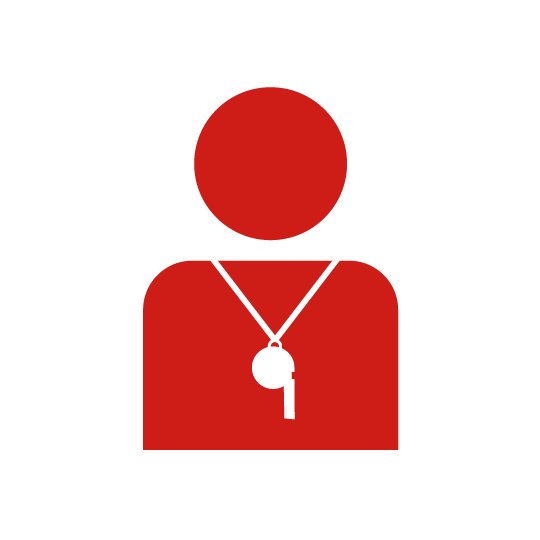 Next Steps
Speak to the Coach and Referee Development officer and Integrity Officer to see what opportunities are available to you
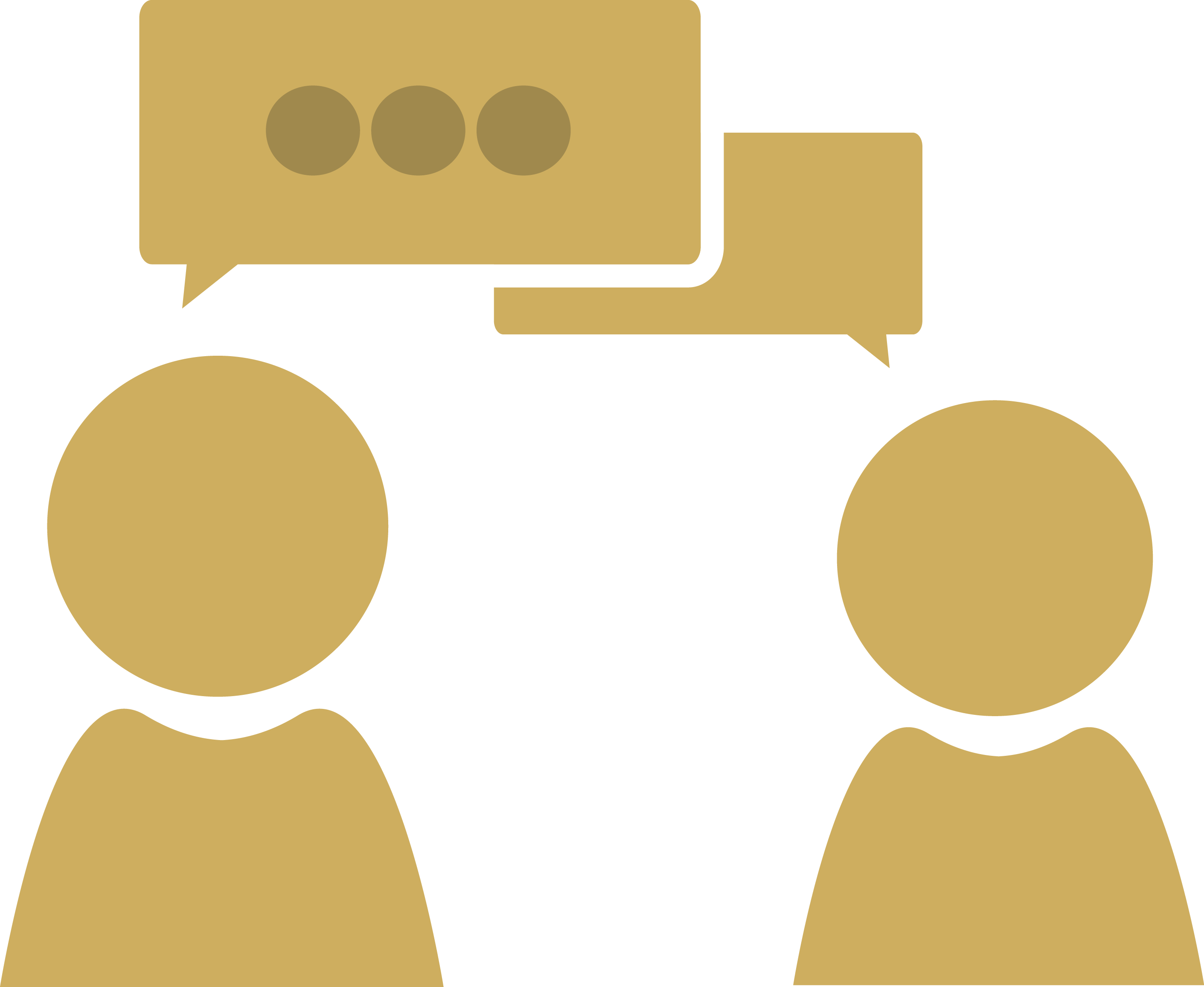 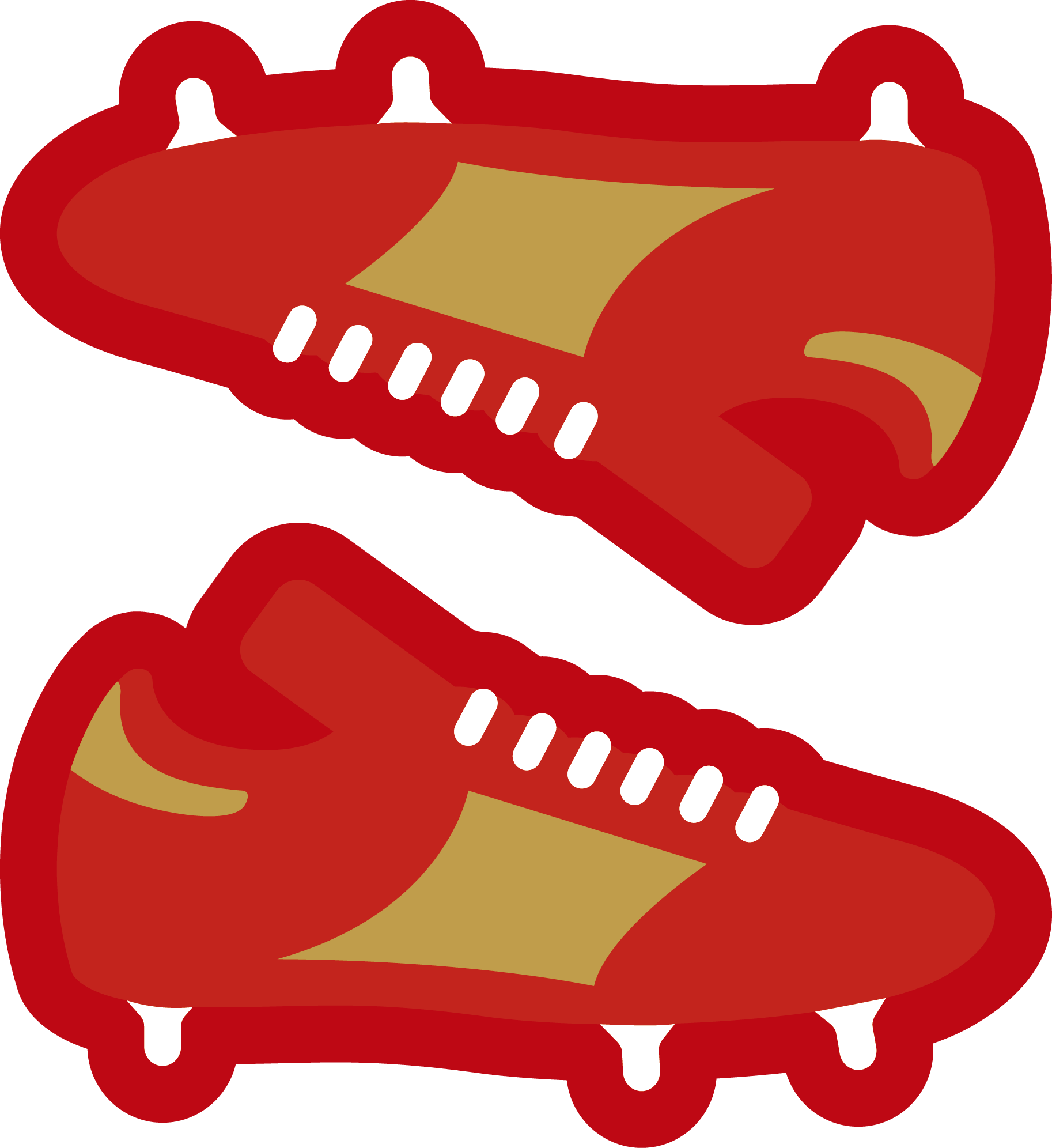 Opportunities
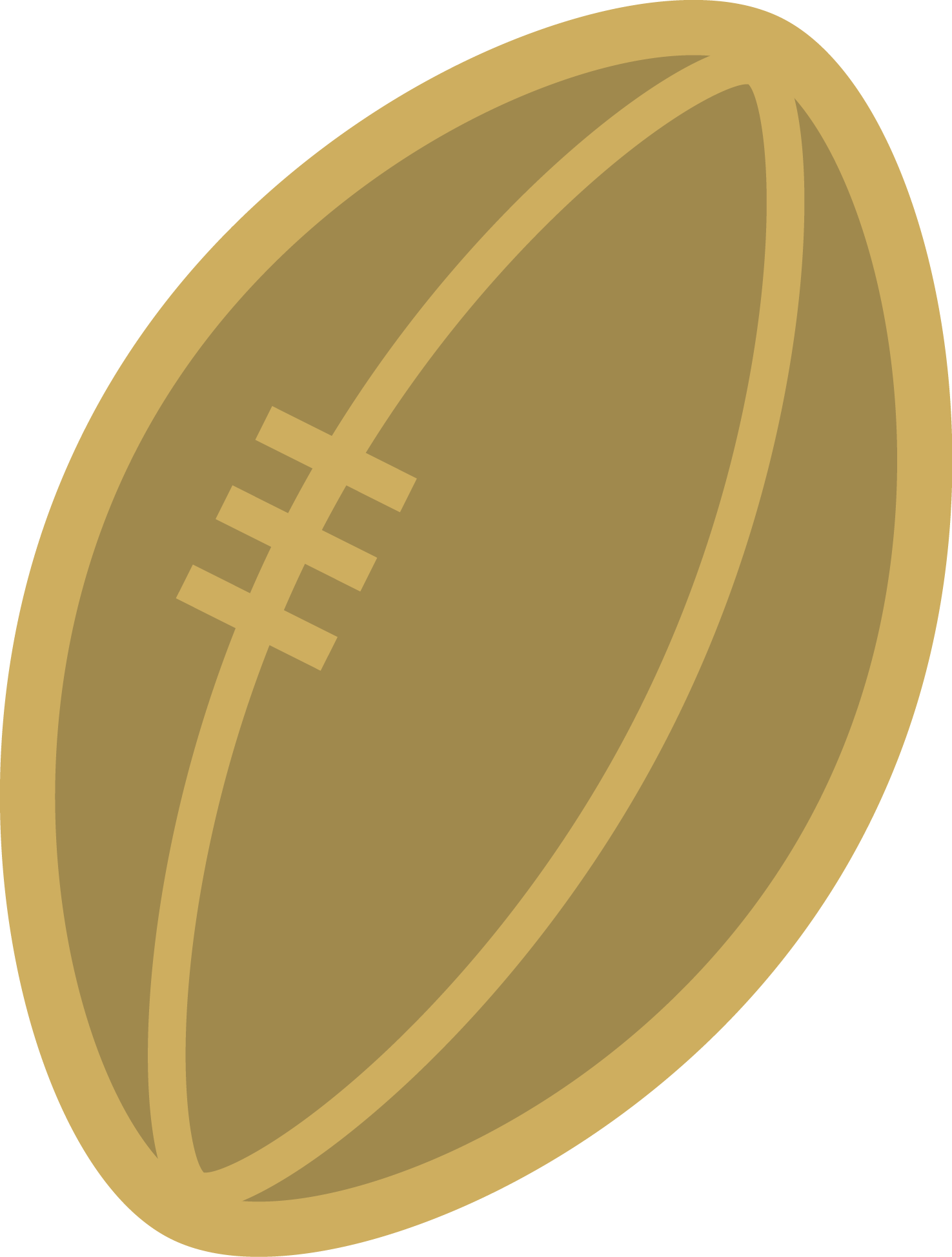 Next Steps
Shadow the course that you feel is right for you and observe how its delivered
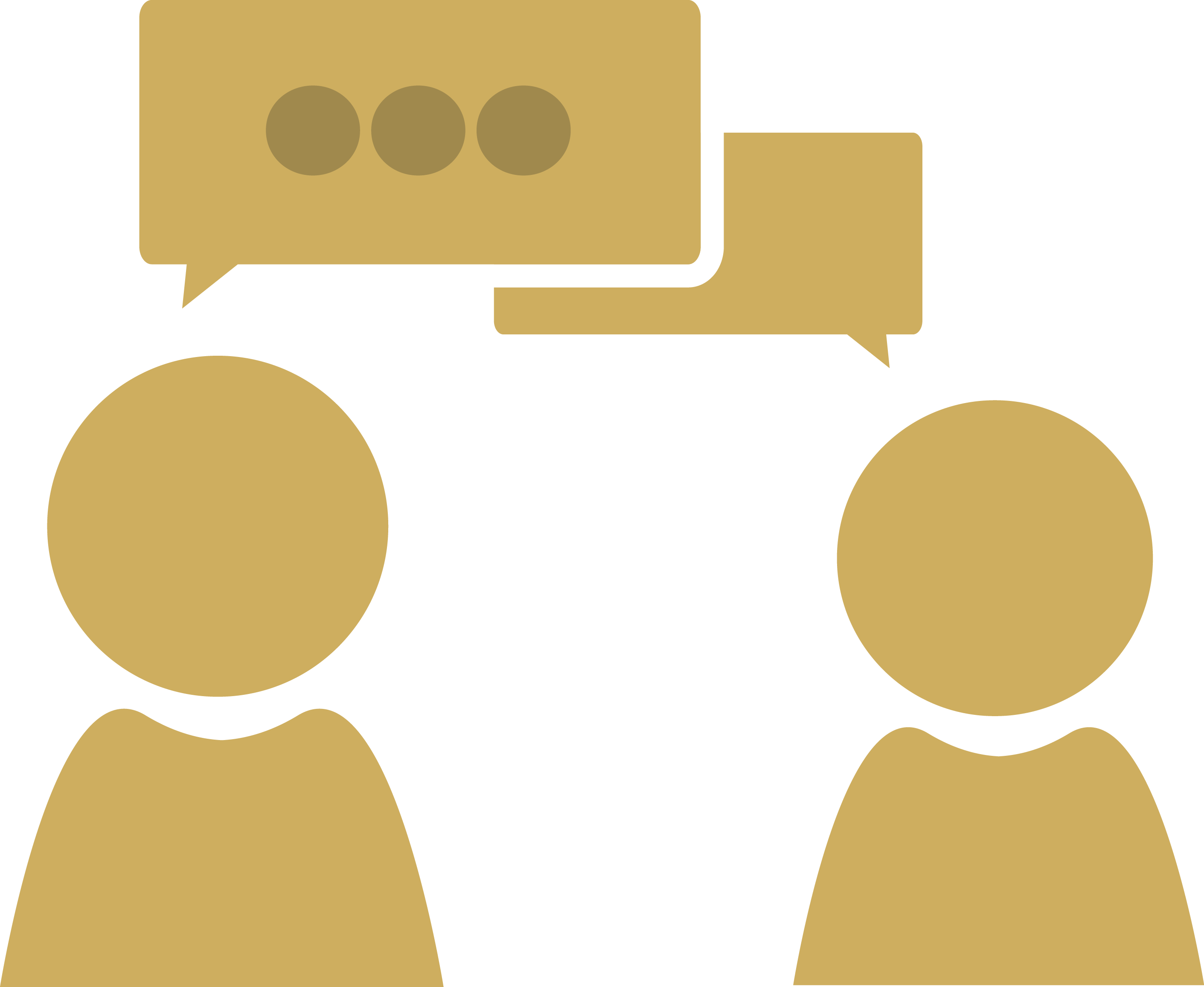 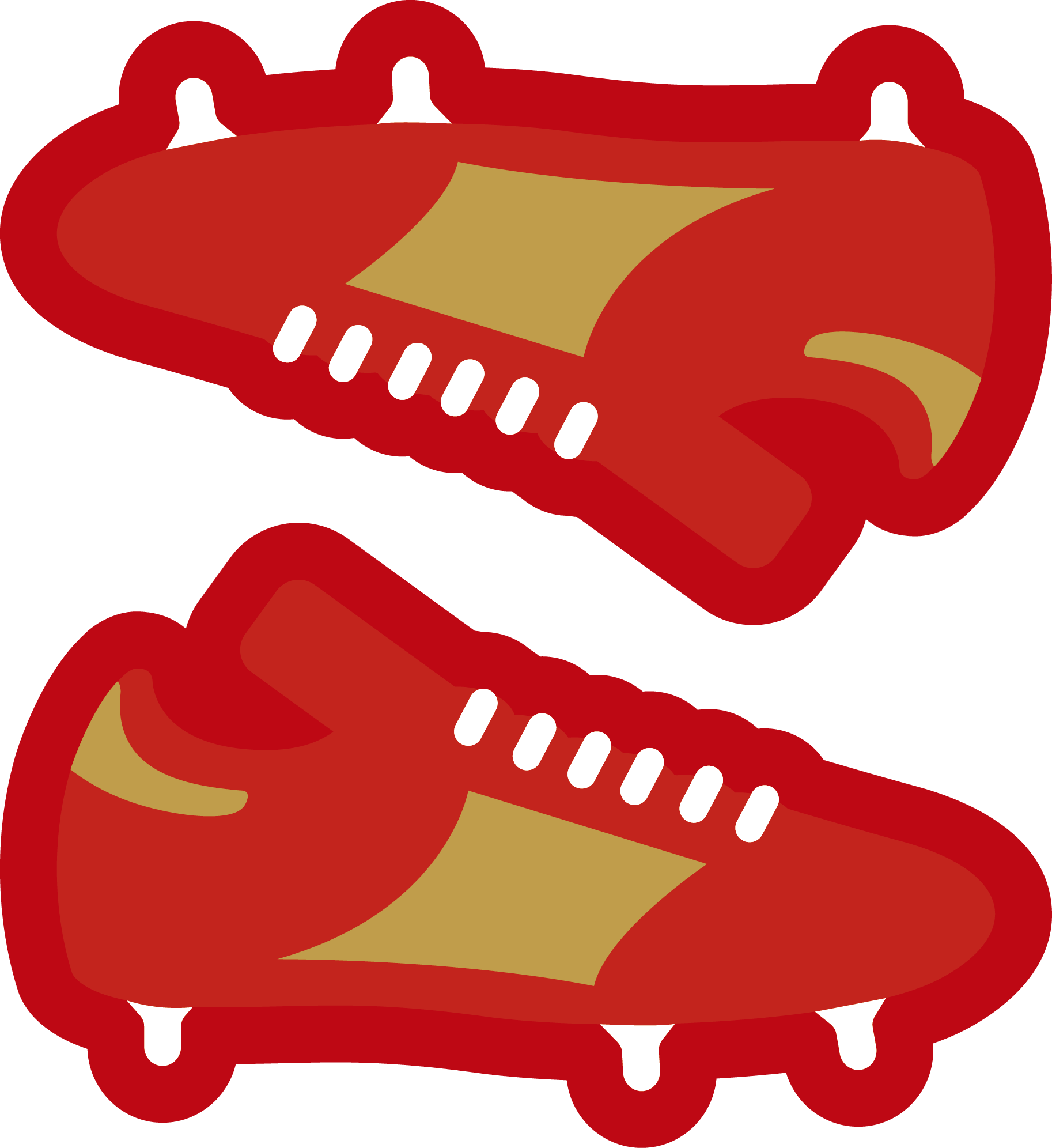 Opportunities
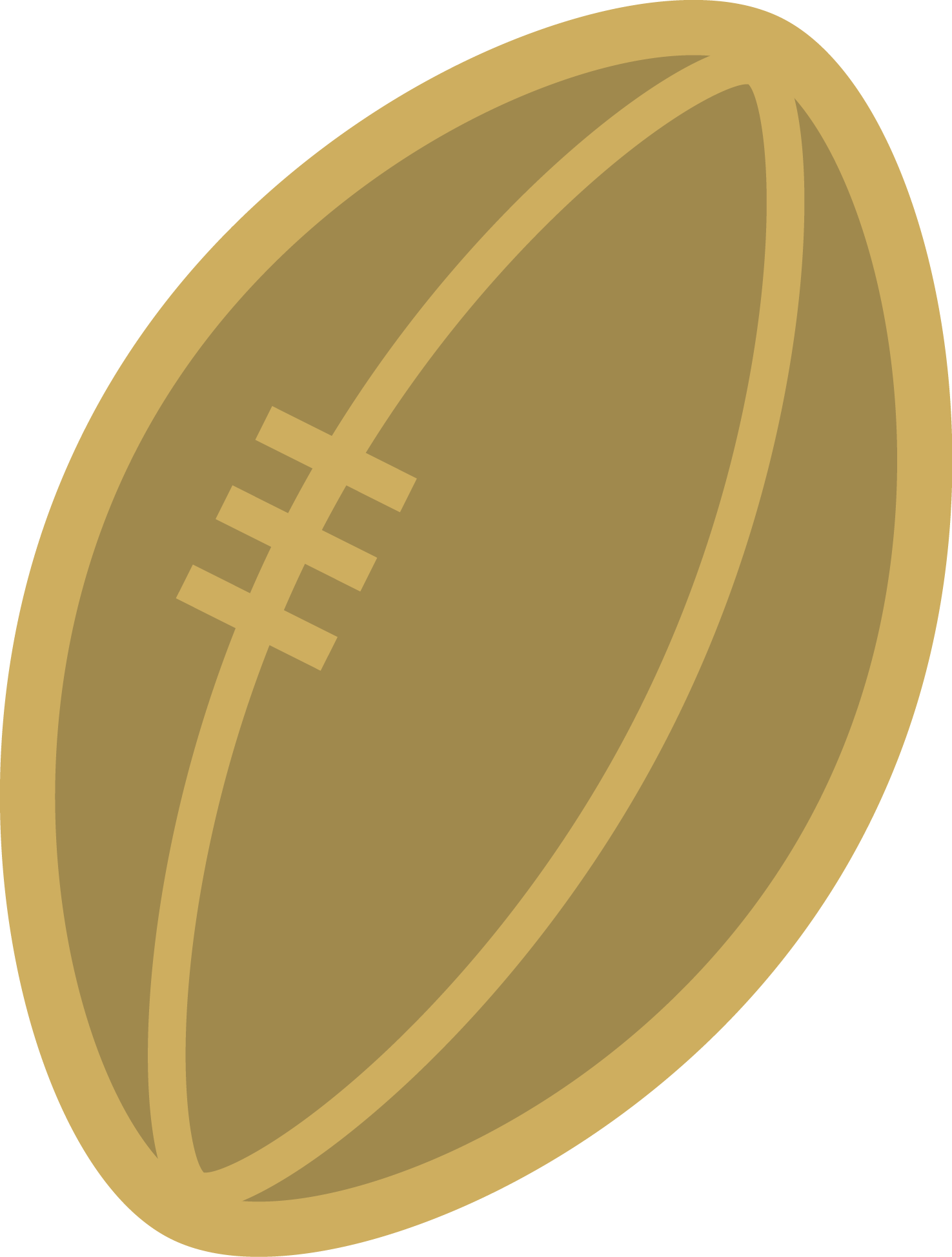 Next Steps
Upskill yourself by studying the presentations and tutor notes
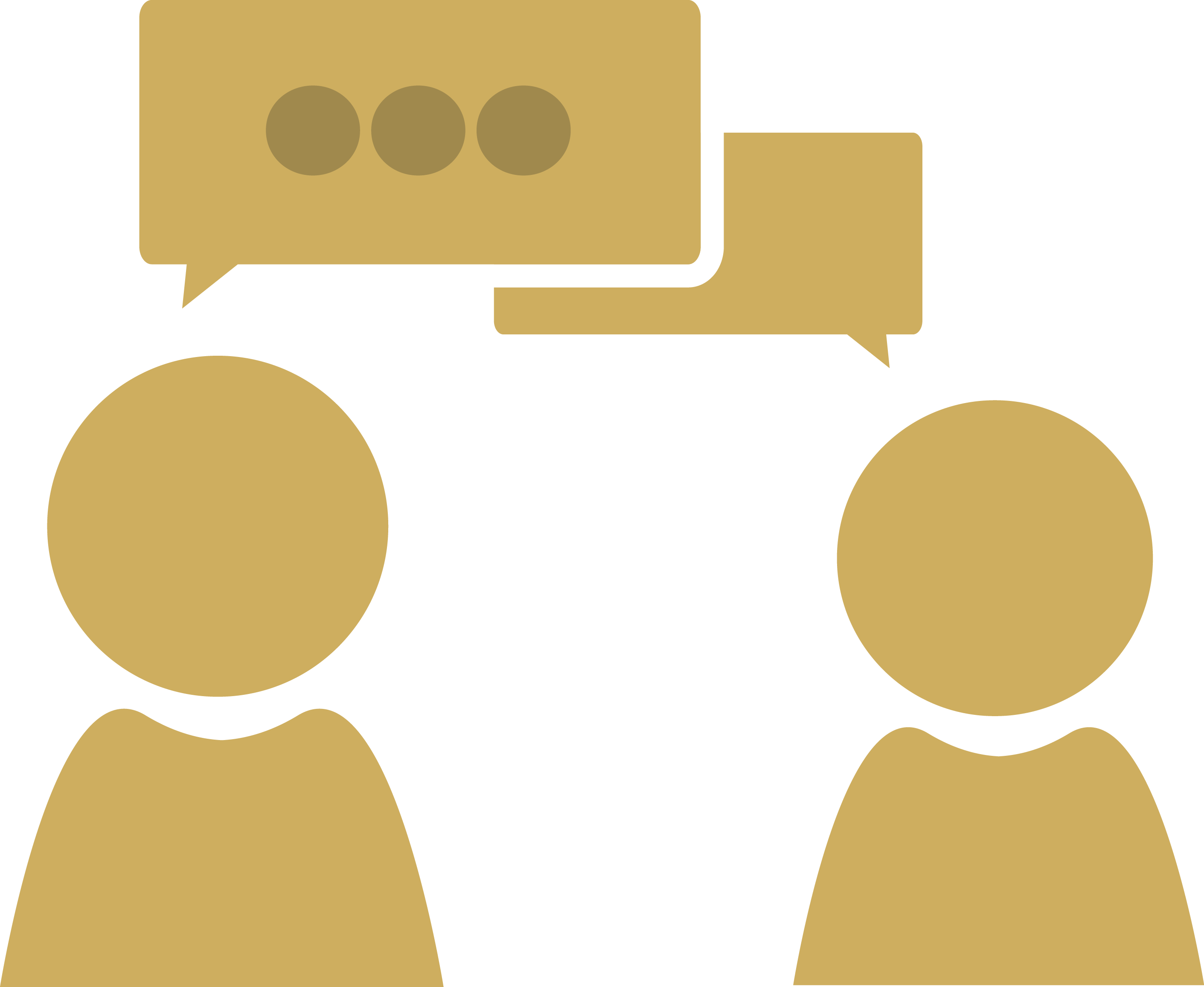 Opportunities
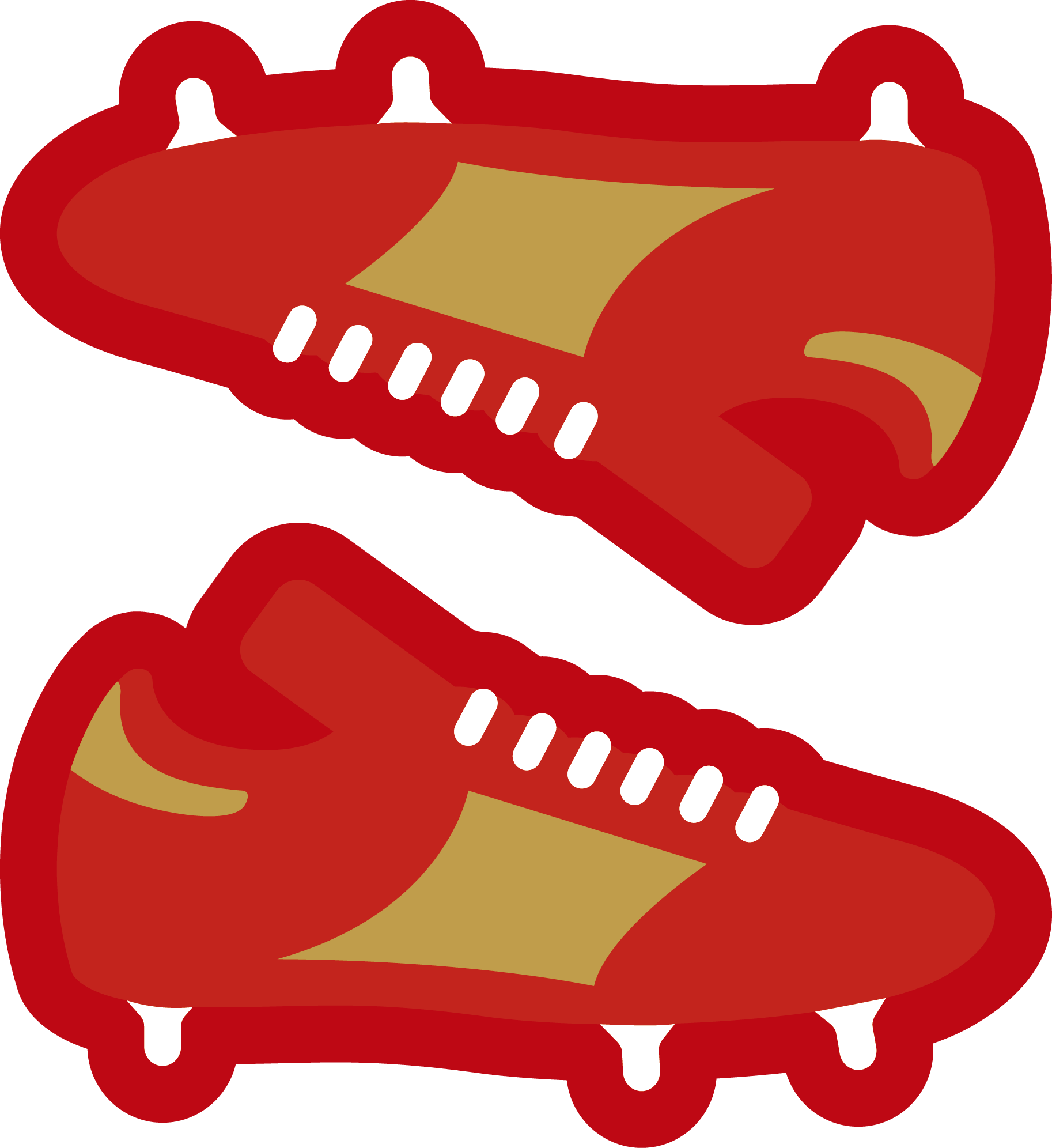 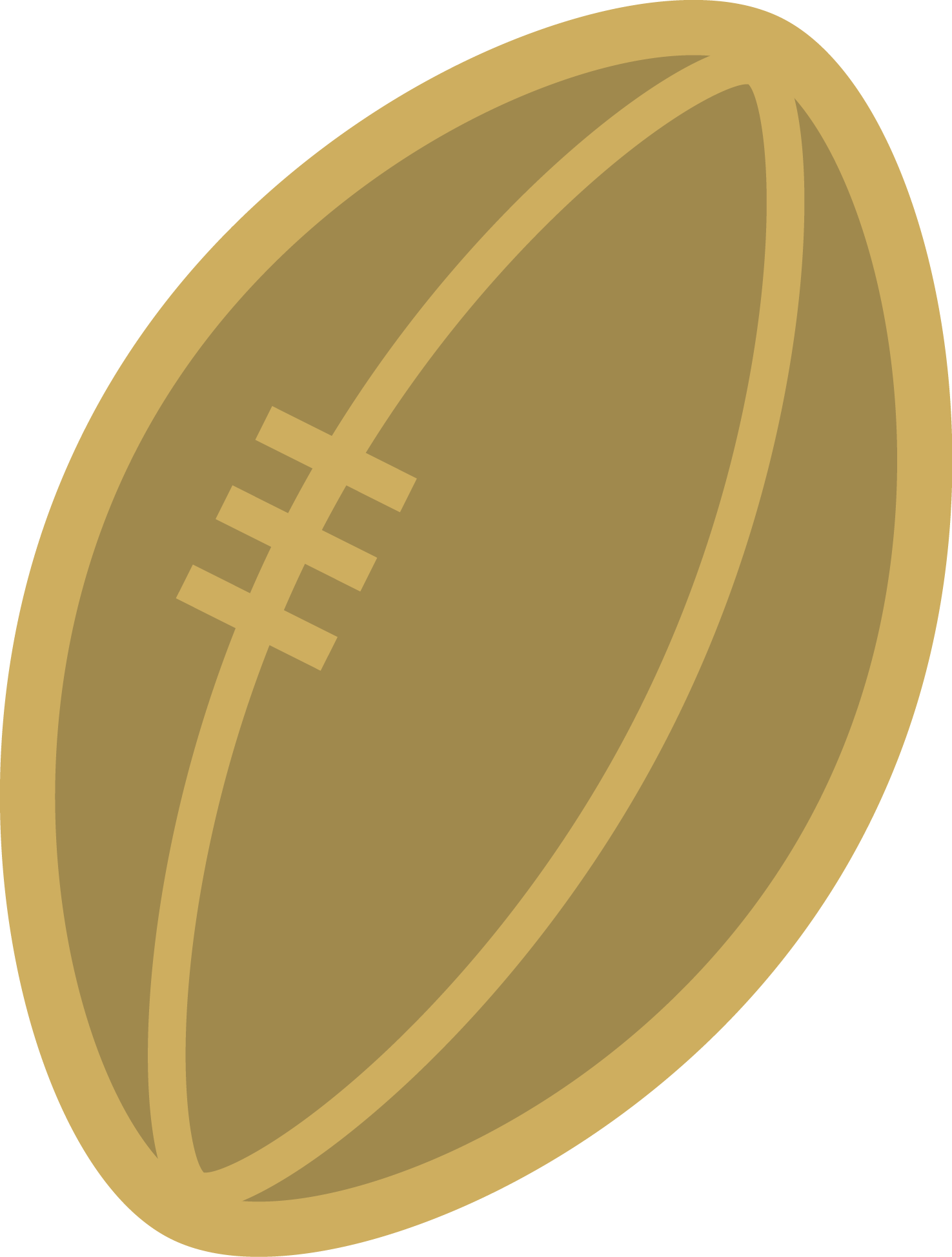 Next Steps
Co deliver with another educator and get signed off by your trainer
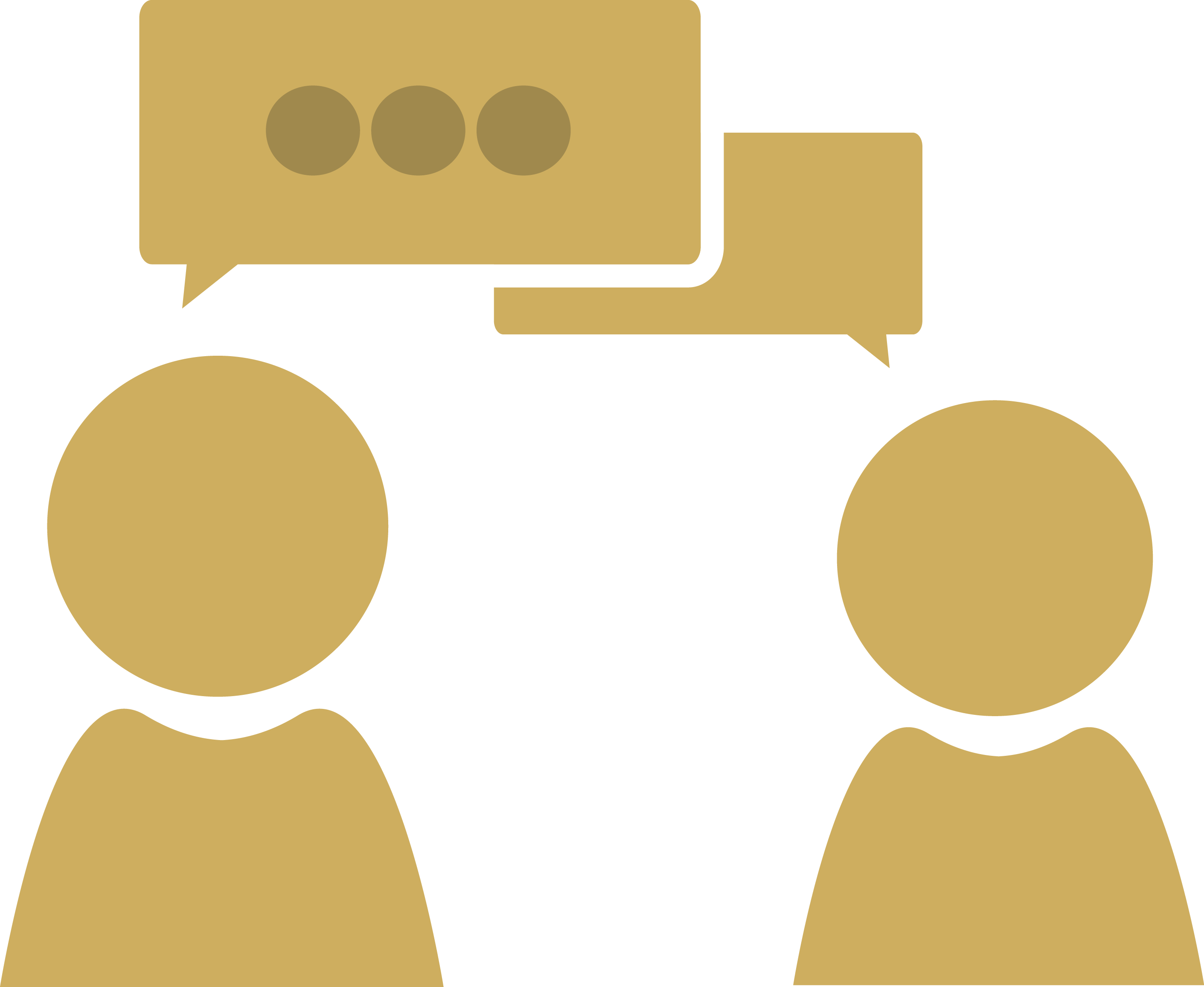 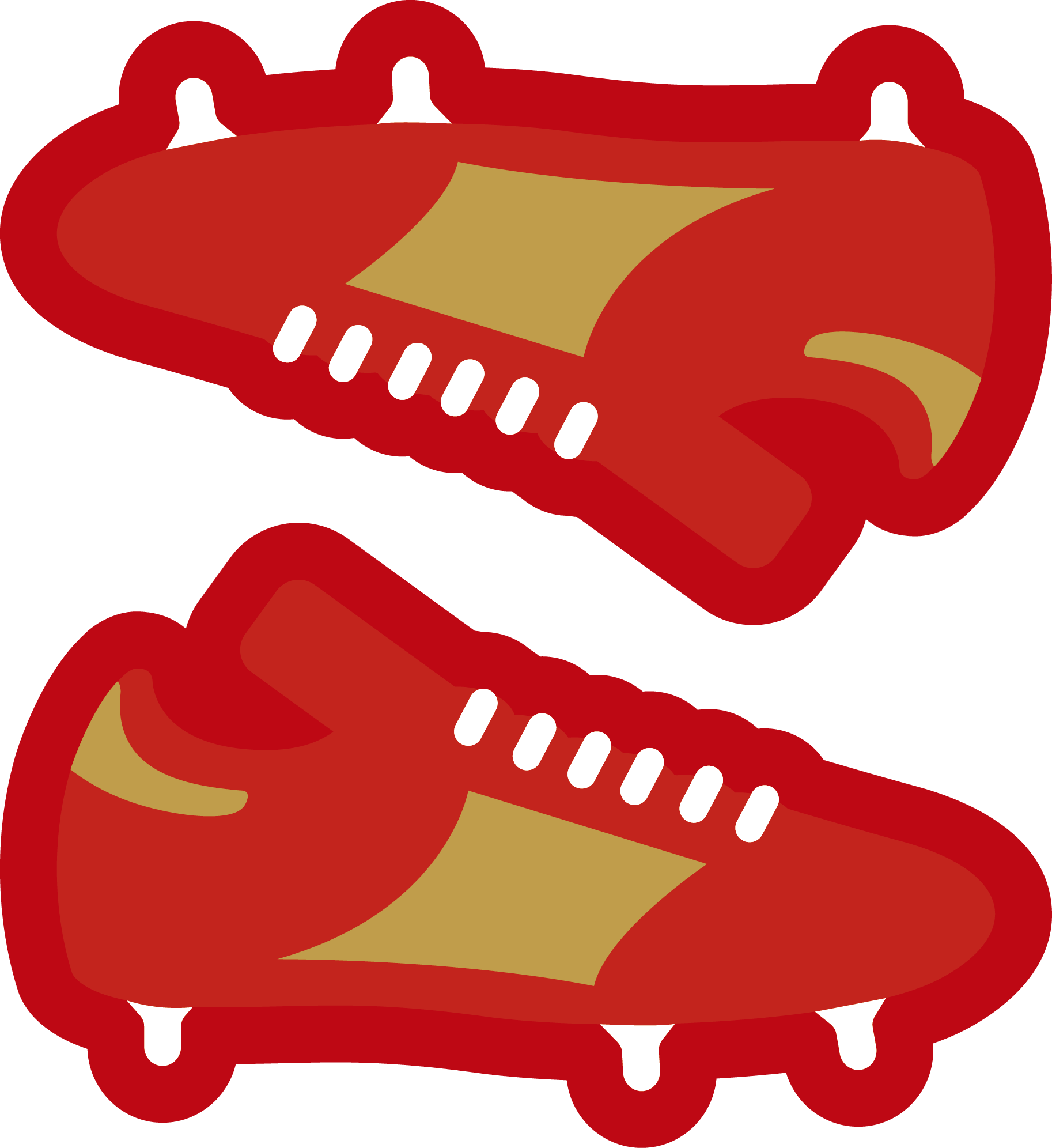 Opportunities
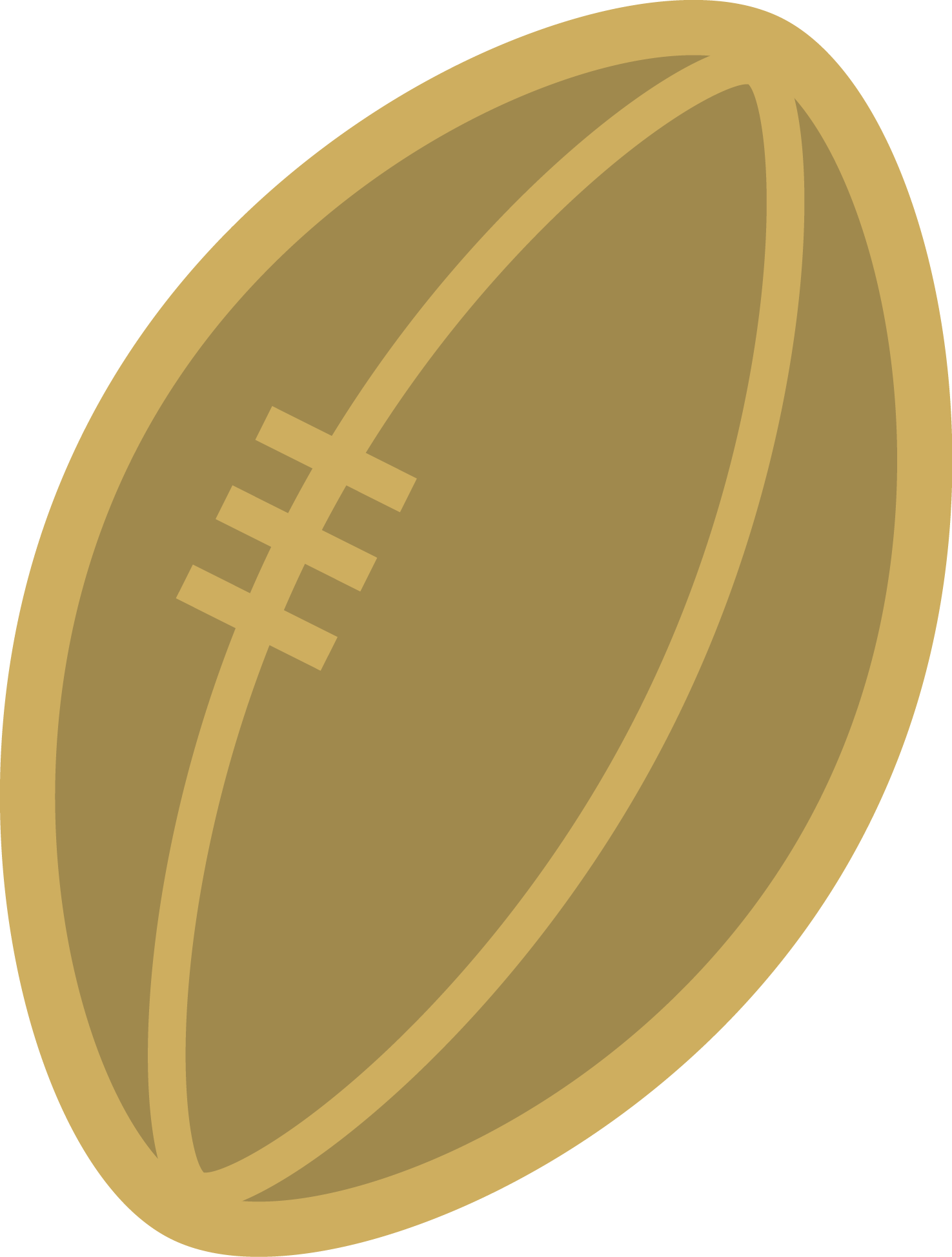 Congratulations!
19